Arteries of the intestines
drawing: Ron Slagter, NZMBI
labels: Paul Gobée, MD, anatomist
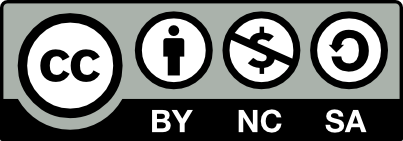 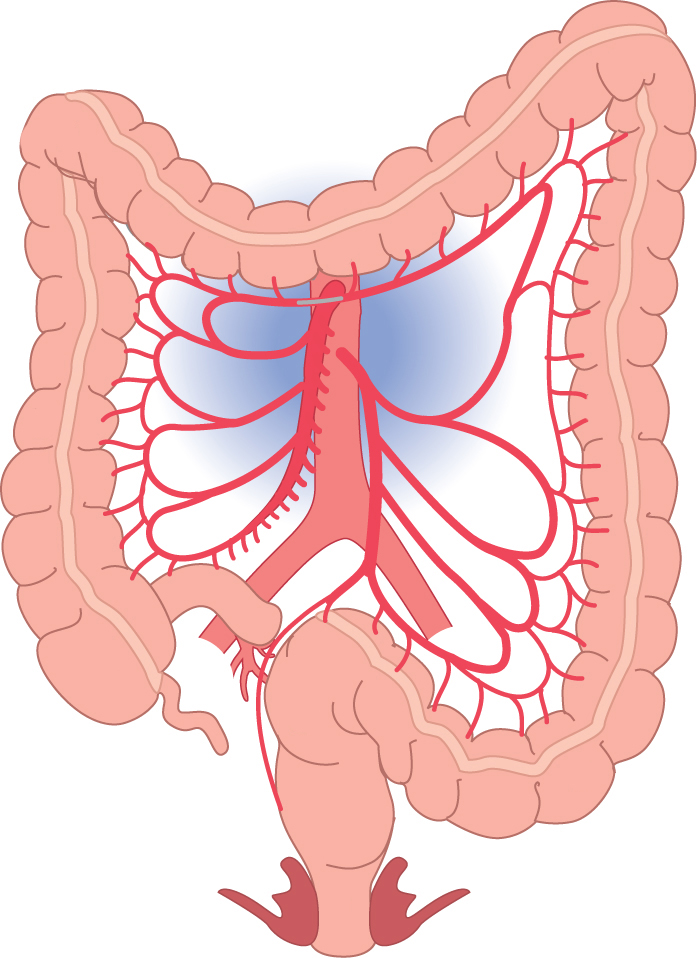 K
A: 	A. mesenterica superior/ Superior Mesenteric Artery (SMA)
B:	Aa. jejunales/ Jejunal arteries
C: 	Aa. ileales/ Ileal arteries
D: 	A. ileocolica/ Ileocolic artery
E: 	A. colica dextra/ Right Colic artery (RCA)
F: 	A. colica media/ Middle Colic artery (MCA)
G: 	A. mesenterica inferior/ Inferior mesenteric artery (IMA)
H: 	A. colica sinistra/ Left Colic artery (LCA)
I: 	Aa. sigmoideae/ Sigmoid arteries
J: 	A. (ano)rectalis superior/ Superior (ano)rectal artery
K: 	A. marginalis coli (Drummond)/ Marginal artery
K
K
A
F
G
K
B
K
H
E
D
I
C
I
I
J
Arteries of the intestines
by Ron Slagter, NZMBI; Paul Gobée, MD, anatomist
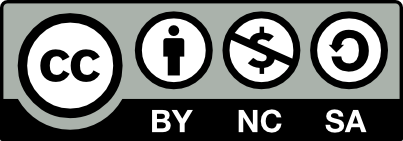